Казкове морозиво
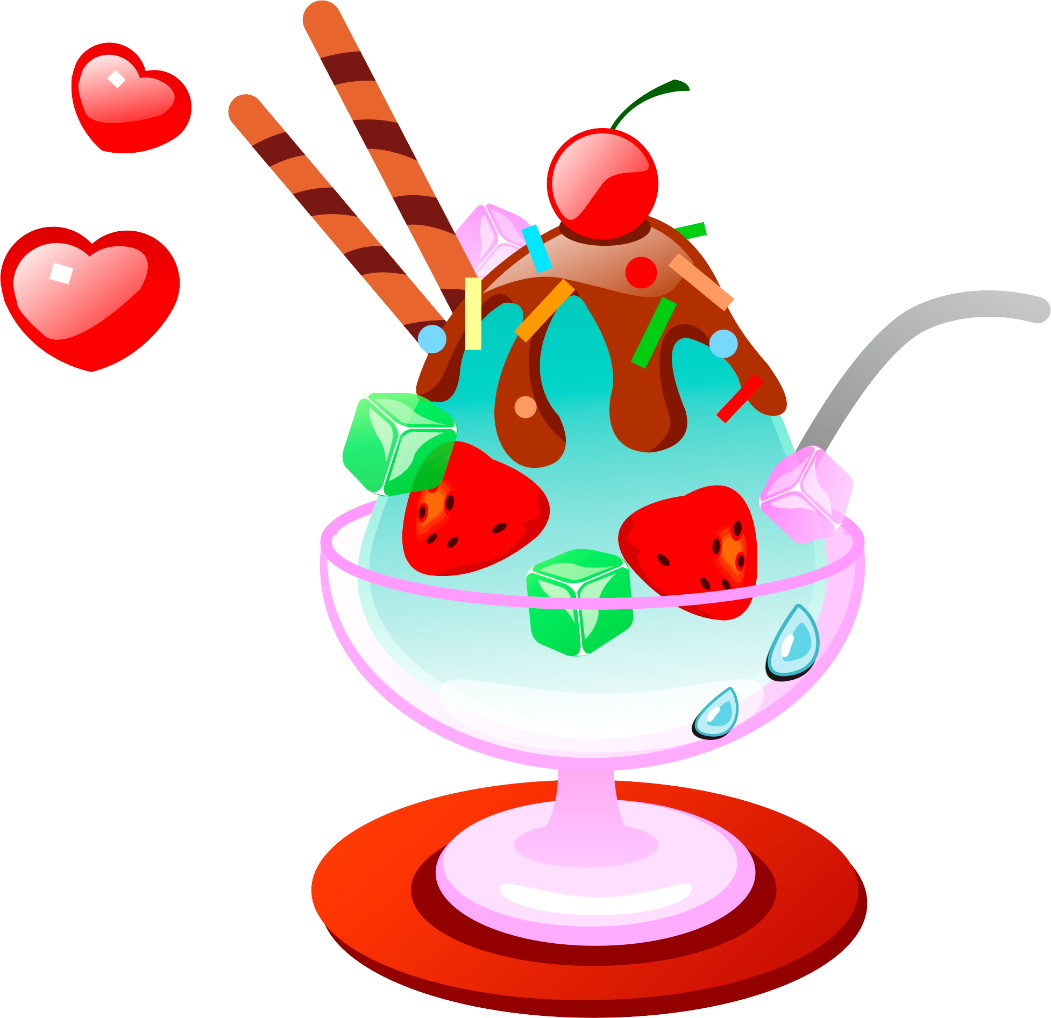 (навчальний проект)
Керівник проекту: 
М. М. Золота
Навчальні дисципліни, близькі до теми проекту :
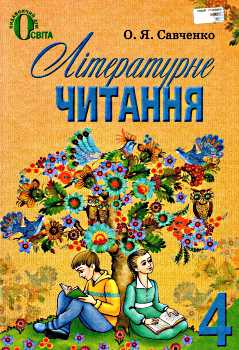 ●   Літературне читання;
●   Образотворче мистецтво;
●   Трудове навчання.
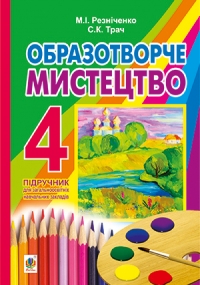 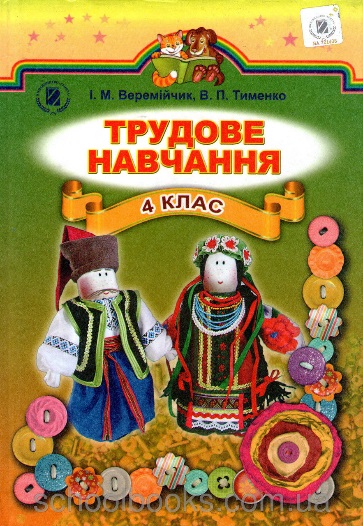 Склад проектної групи:

учні 4 – го класу
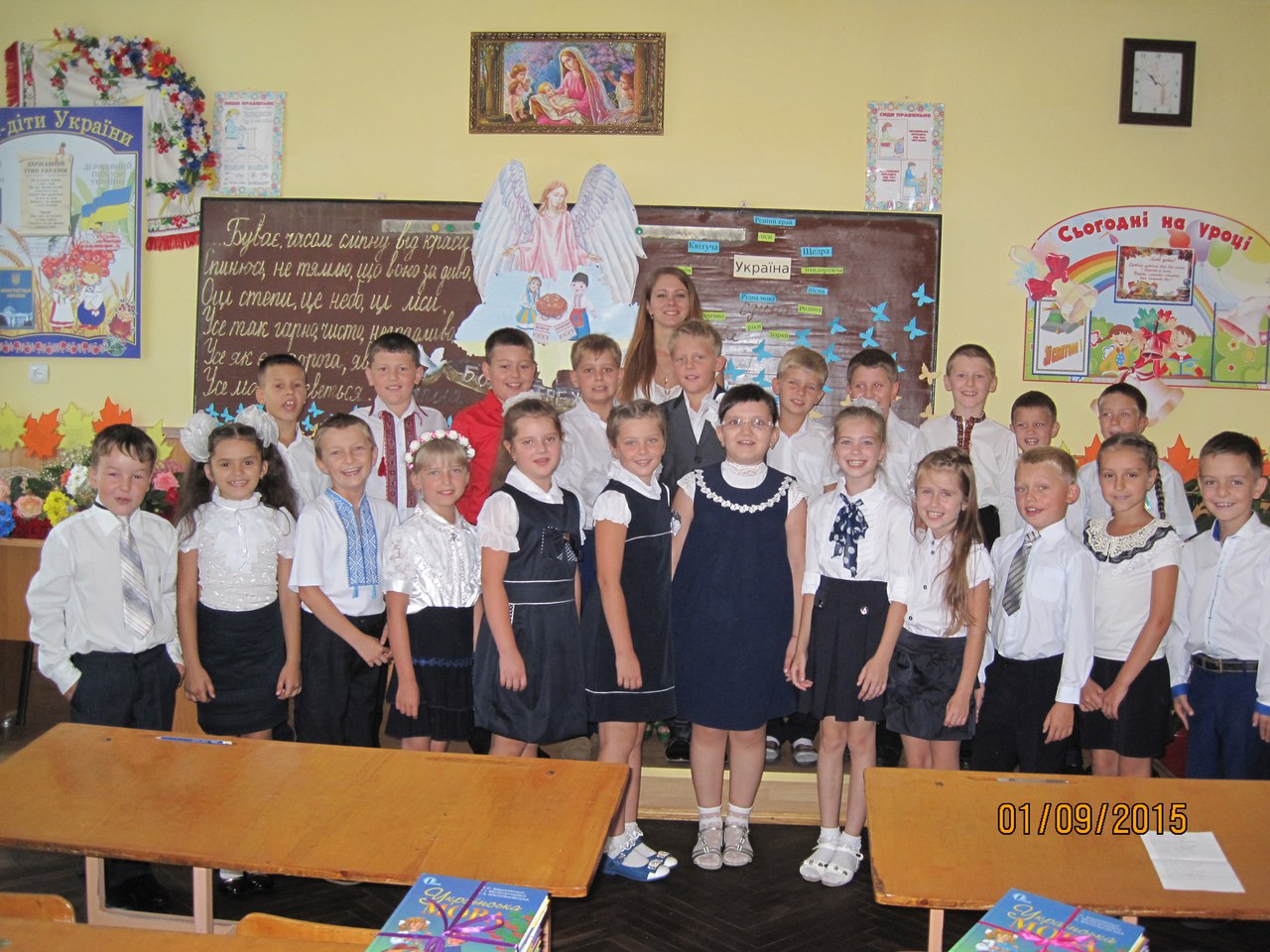 Тип проекту
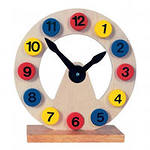 ● Груповий
● Середньої тривалості


                                      ● Творчий 
                                      ● Практичний
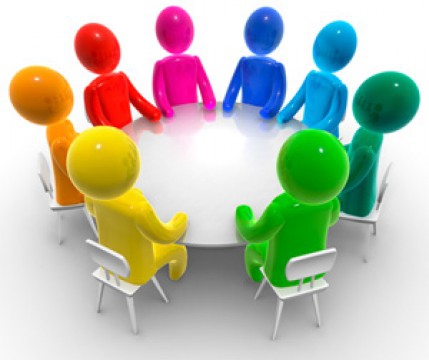 Мета проекту:
зробити морозиво "Казковий смак" привабливим для маленьких споживачів;

узагальнити та поглибити знання четвертокласників з теми "Народна казка" та "Літературна казка".
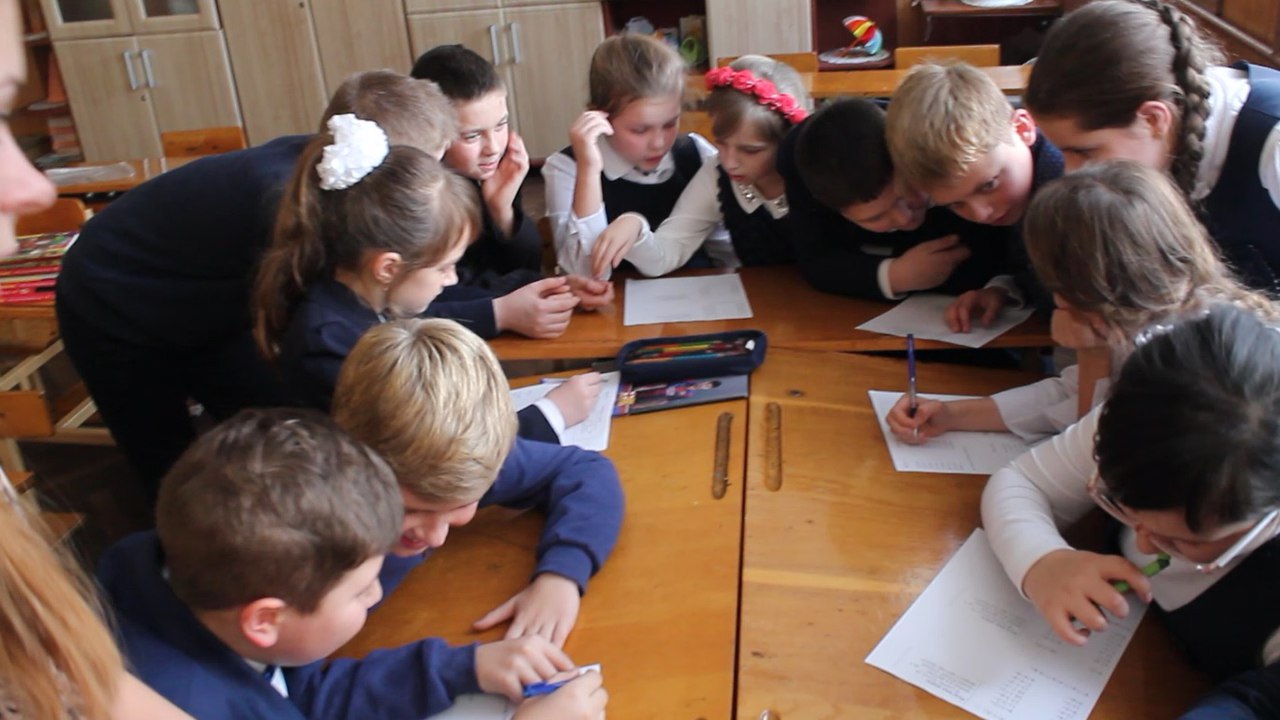 Завдання проекту:
● Група "Народна казка"
(ролі: керівник групи, літературний редактор, художник, дизайнер)
- прочитати 5 народних казок; 
- обрати найцікавіші епізоди, намалювати до них ілюстрації;
- підібрати короткі й влучні цитати до кожного епізоду;
- створити 5 упаковок для морозива "Казковий смак".
● Група "Літературна казка" отримує те ж завдання
 на матеріалі літературних казок.
Необхідне обладнання:
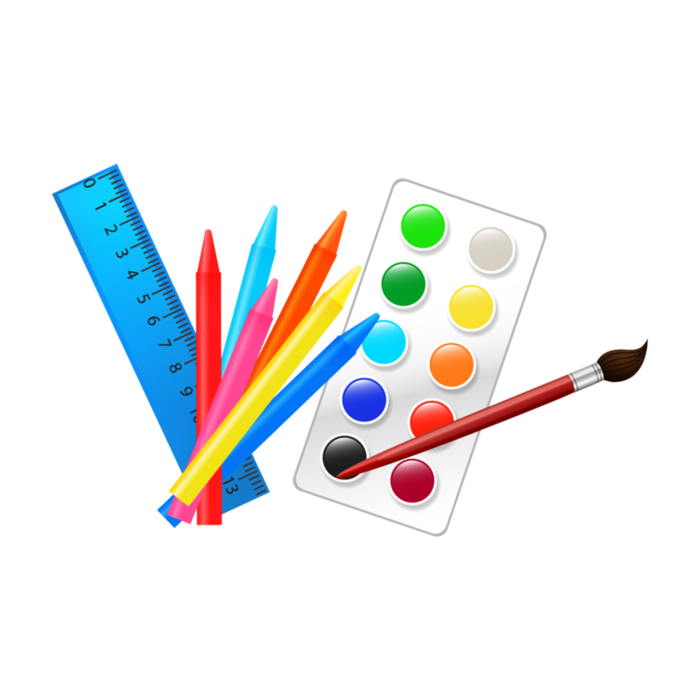 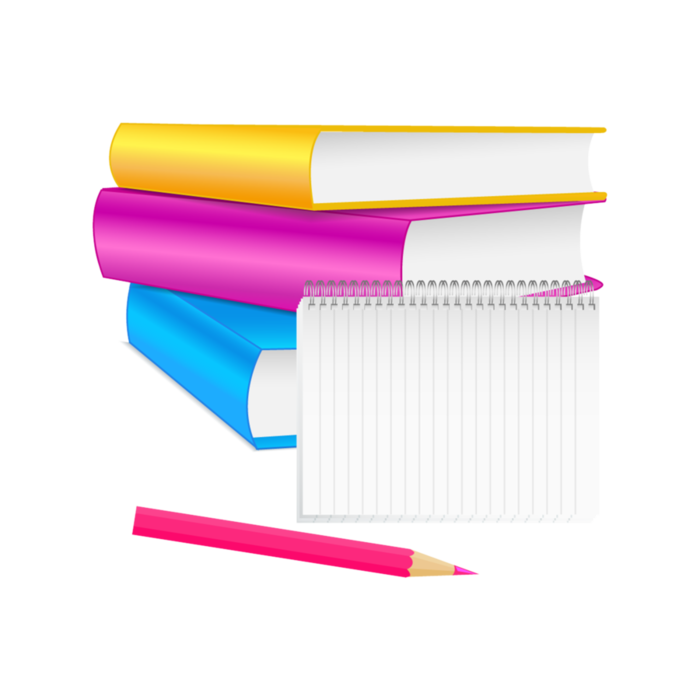 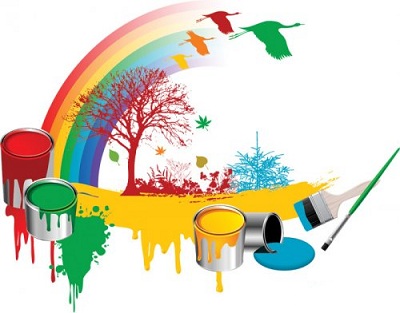 Передбачувані результати проекту:
серія  10 упаковок із зображенням казкових сюжетів для морозива "Казковий смак".
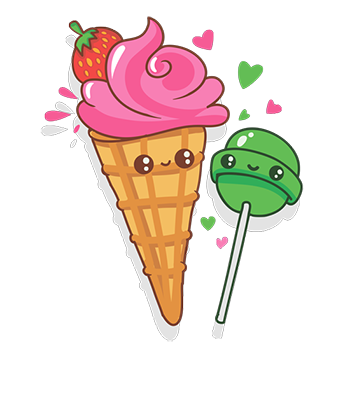